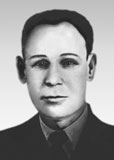 Валеев
Мусалим
Мушарапович
(26.03.1888 г - 02.01.1956 г)
Масалим Мушарапович Валеев
Советский башкирский композитор, дирижёр, скрипач, музыкально-общественный деятель. Заслуженный деятель искусств Башкирском АССР (1940). Первый председатель Союза композиторов Башкирском АССР (1940-1948).
Башкирская земля породила немало известных деятелей музыкальной культуры, имена которых стали достоянием республики и всей России. Одним из таких деятелей является Масалим Валеев, который закладывал основы башкирской профессиональной музыки. Этому способствовали природное дарование, яркий талант, разносторонность. С его именем связано становление башкирской песни и романса, музыки в национальном драматическом театре, а также создание первой башкирской оперы.
В развитии башкирской музыкальной культуры видную роль сыграла многосторонняя деятельность известного композитора Валеева Масалима Мушараповича. С годами яснее и значительнее представля­ется его самобытный музыкальный талант, а его лучшие песни и романсы сохраняют первозданную свежесть и обаяние.
Биография
Масалим Мушарапович Валеев родился 26 марта 1888 года в городе Оренбурге Оренбургского уезда Оренбургской губернии.
Сначала игре на скрипке обучался у отца, а в 1914-1917гг.-в музыкальной школе татарского мусульманского благотворительного общества в Оренбурге. 
В 1917-1930 гг. с перерывами жил в Оренбурге, работал учителем пения в школах, а в 1920-1921 гг. преподавал класс скрипки и хора в Восточной музыкальной школе.
В 1919-1920 гг. капельмейстер оркестра политотдела Туркестанского фронта в Оренбурге.
В 1921-1922 гг. руководил оркестром и был скрипачом в Башкирском драматического театре в Стерлитамаке. 
К 1922 году относятся первые опыты по музыкальному оформлению спектаклей драматический труппы Сайфи Кудашева.
В 1930-1931 гг. работал скрипачом оркестра драматического театра в городе Казани.
С 1932 года и до своей кончины (2 января 1956 года) жил в Уфе, заведовал музыкальной частью и был дирижером Башкирского театра драмы.
Творчество
Валеев Мусалим Мушарапович является автором первых сочинений башкирской профессиональной хоровой, симфонический и оперной музыки.
Среди них наиболее известными являются – оперы «Хакмар» («Айхылу», в соавторстве с Н. И. Пейко, была впервые поставлена в 1942 году) и «Шаура» (по либретто Баязита Бикбая, была впервые поставлена в 1946 году), симфонии «Башкирская увертюра» (1940) и «Легенда» (1948), сюиты «Салават» (1945) и «Танцевальная» (1952), струнный квартет (1954), пьесы для фортепиано, скрипки и виолончели.
Валеевым была написана музыка к драматический спектакля «Черноликие» («ара йыр», по одноимённой повести Мажита Гафури), «Салават» (по пьесе Баязита Бикбая) и других.
Также Масалим Мушарапович является автором свыше 50 хоров и песен на стихи башкирский и татарский поэтов. Среди них наиболее популярными стали песни «Белая берёза» («Ак кайын», на стихи Ахмета Ерикея),   «Хороша Уфа-столица» (« Матур Офо калыхы», на стихи Кадыра Даяна), «Песня Галимы» (« Гэлимэ йыры», на стихи Гайнана Амири) и другие.
Масалим Мушарапович Валеев оставил после себя значитель­ное и богатое наследие. Нет ни одного вида башкирской музыки, в котором композитор не попробовал бы свои силы. Обработки башкирских народных песен, музыка к драматическим спектаклям, массовые, сольные и хоровые песни, лирические песни, романсы, баллада, инструментальные и оркестровые миниатюры, две сим­фонические сюиты, струнный квартет, оперы – все это вошло в фонд башкирской музыкальной культуры.
За большой вклад в развитие музыкального искусства Масалим Валеев был награжден орденом «Знак Почета». Он удостоен почетного звания «Заслуженный деятель искусств Башкирской АССР». 
Скончался Масалим Мушарапович 
2  января 1956 года и похоронен в Уфе.
Спасибо за внимание!